IMPACT OF LOW PENETRANCE VARIANTS ON BREAST CANCER MORBIDITY AND PROGNOSIS
M. Ustinova, L. Kalniņa, M. Nakzawa-Miklaševiča, Z. Daneberga, 
E. Miklaševičs, J. Gardovskis
Institute of Oncology, Riga, Latvia

The National Research Programme «Biomedicine for Public Health»
25.05.2016.
BREAST CANCER
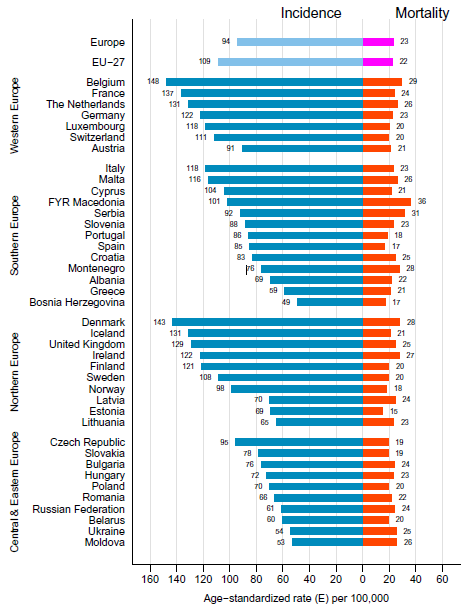 Leading cancer site 
The main cause of cancer related death
BREAST CANCER
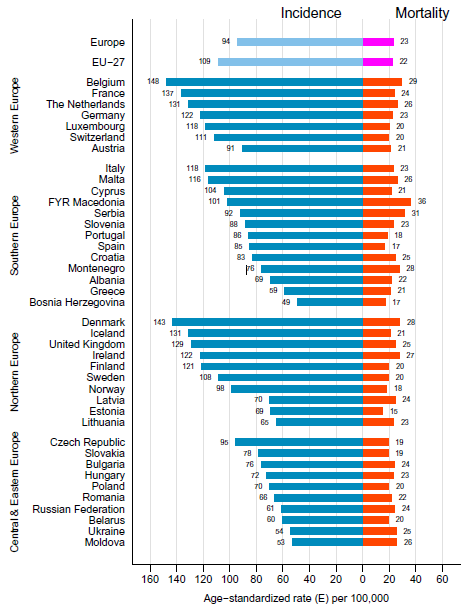 Leading cancer site 
The main cause of cancer related death
GENETIC ALTERATIONS ASSOCIATED WITH BREAST CANCER
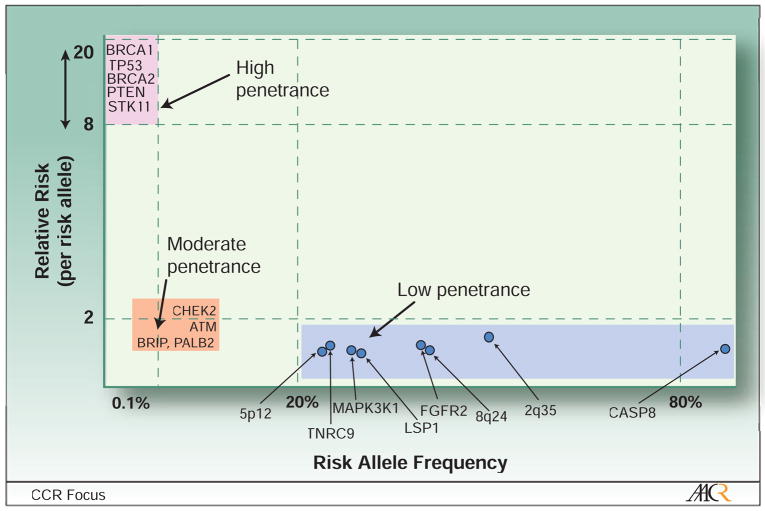 (Garcia-Closas and Chanock 2008)
GENETIC ALTERATIONS ASSOCIATED WITH BREAST CANCER
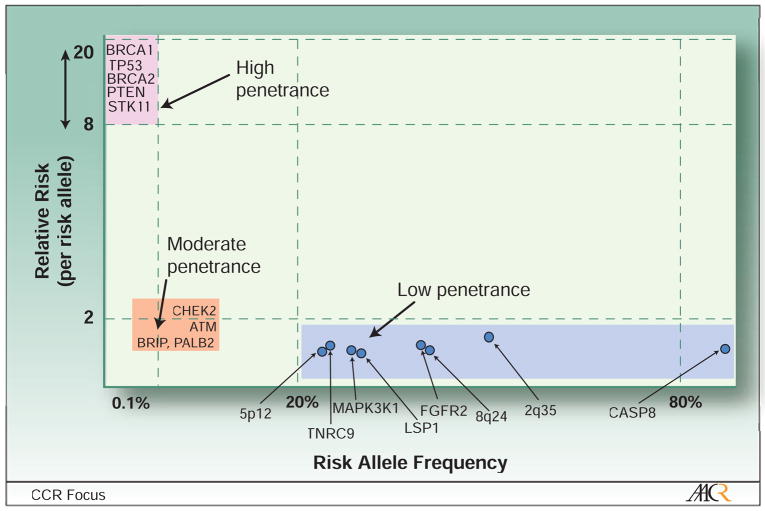 75
(Garcia-Closas and Chanock 2008)
THE AIM OF THE STUDY
To determine the impact of four low-penetrance variants on breast cancer morbidity and  prognosis in population of Latvia.
LOW-PENETRANCE ALLELIC VARIANTS
STUDY GROUPS
CONTROL GROUP
861 European descent voluntary women without any oncologic illnesses detected at the time of application
PATIENT GROUP
2,214 European descent breast cancer patients with no proven founder variants c.181T>G, c.4035delA and c.5266dupC in the BRCA1 gene and/or positive family history of disease
METHODS
TaqMan probes
RFLP
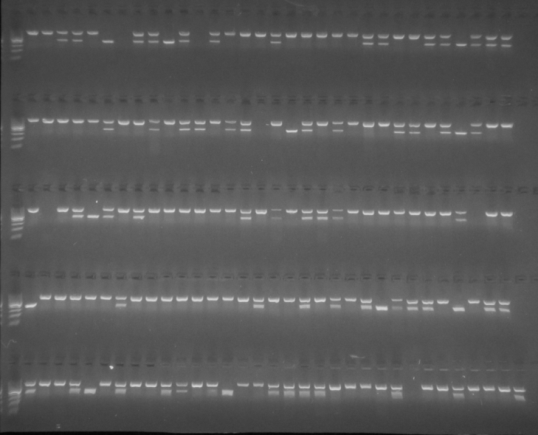 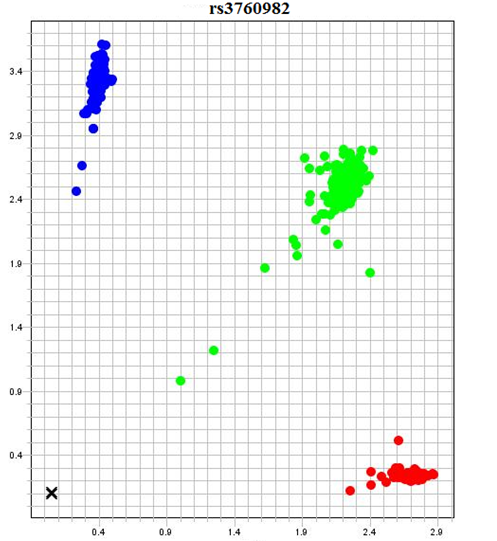 Sanger sequencing
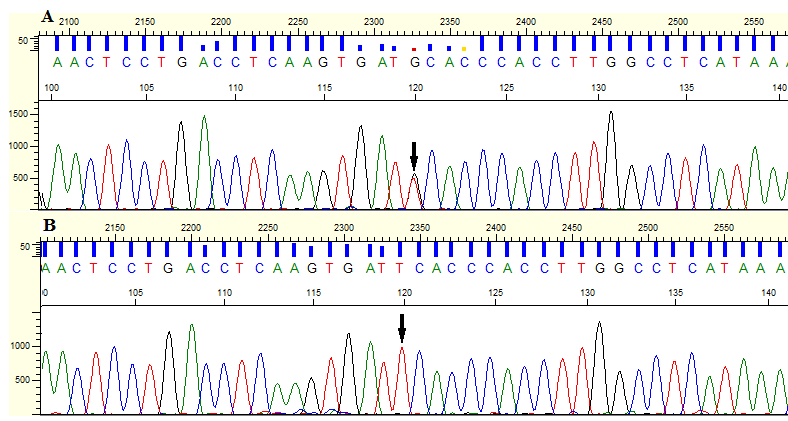 Results
MINOR ALLELE FREQUENCIES
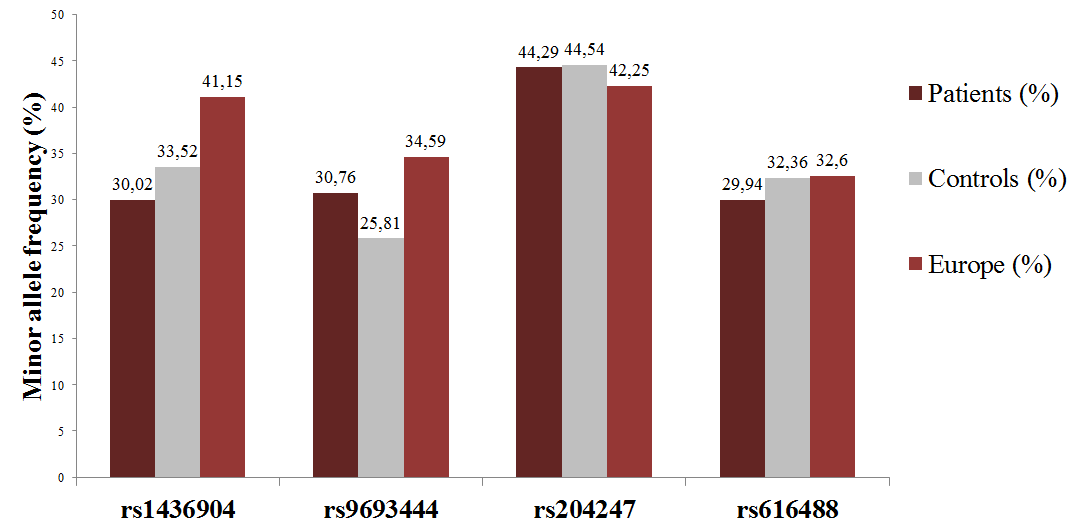 rs1436904
48.6% breast cancer patients 47.1% controls.
Heterozygotes OR = 0.79; 95% CI = 0.63 – 1.00.
Homozygotes OR = 0.62; 95% CI = 0.45 – 0.87. 
p = 0.008 
Protective effect
rs9693444
52.4% breast cancer patients 44.2% controls.
Heterozygotes OR = 1.39; 95% CI = 1.11 – 1.75.
Homozygotes OR = 1.44; 95% CI = 0.98 – 2.13. 
p = 0.005
Increased breast cancer risk
rs204247
31.59% of breast cancer patients and 24.89% of control women.
Heterozygotes OR = 0.88 95% CI = 0.68 – 1.14
Homozygotes OR = 1.04 95% CI = 0.75 – 1.45
p = 0.423

No statistically significant effect
rs616488
49.96% of breast cancer patients and 46.74% control women.
Heterozygotes OR = 0.86; 95% CI = 0.68 – 1.09
Homozygotes OR = 0.84; 95% CI = 0.57-1.25
p = 0.367

No statistically significant effect
SURVIVAL DATA
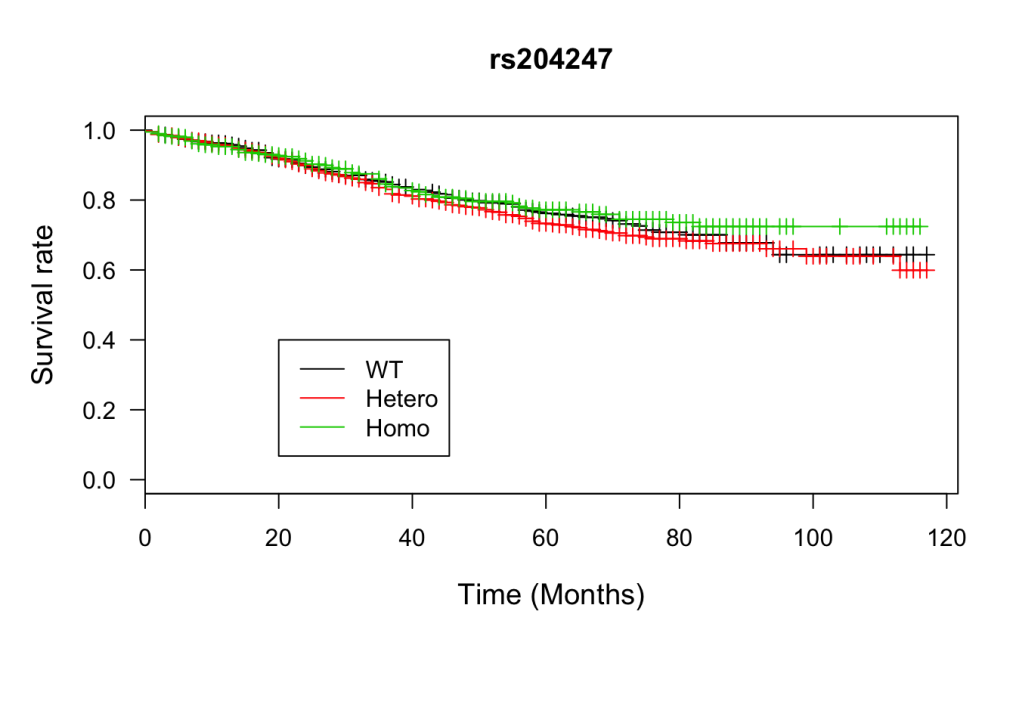 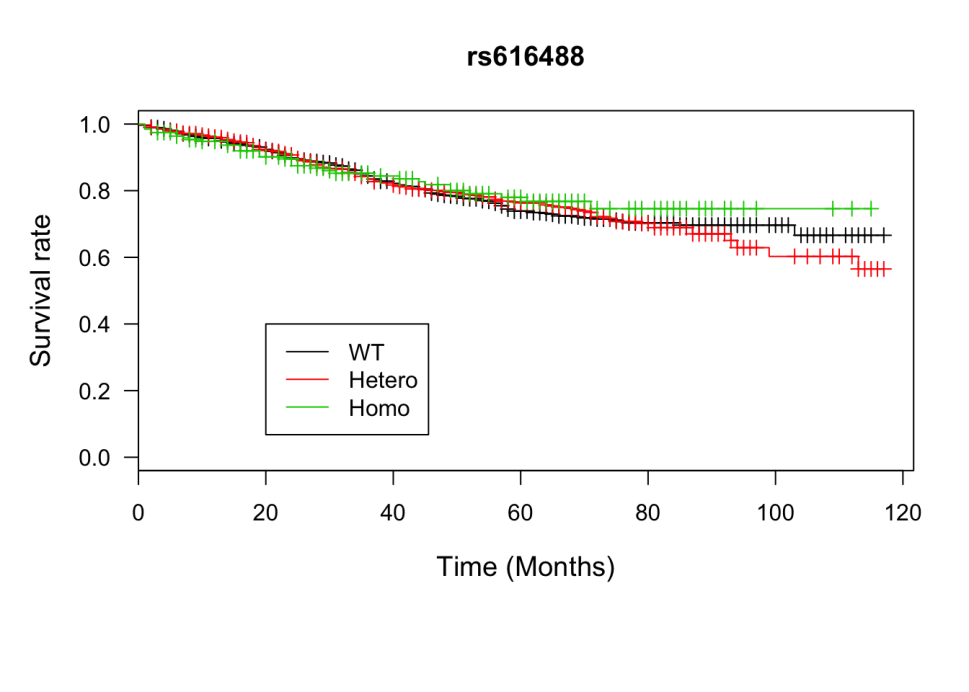 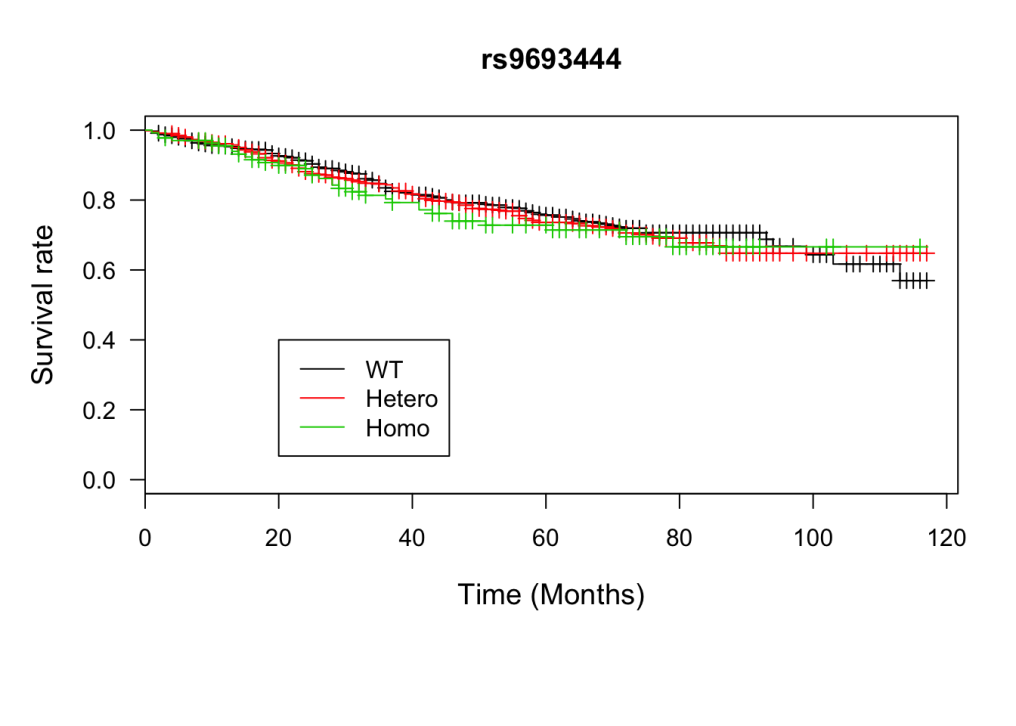 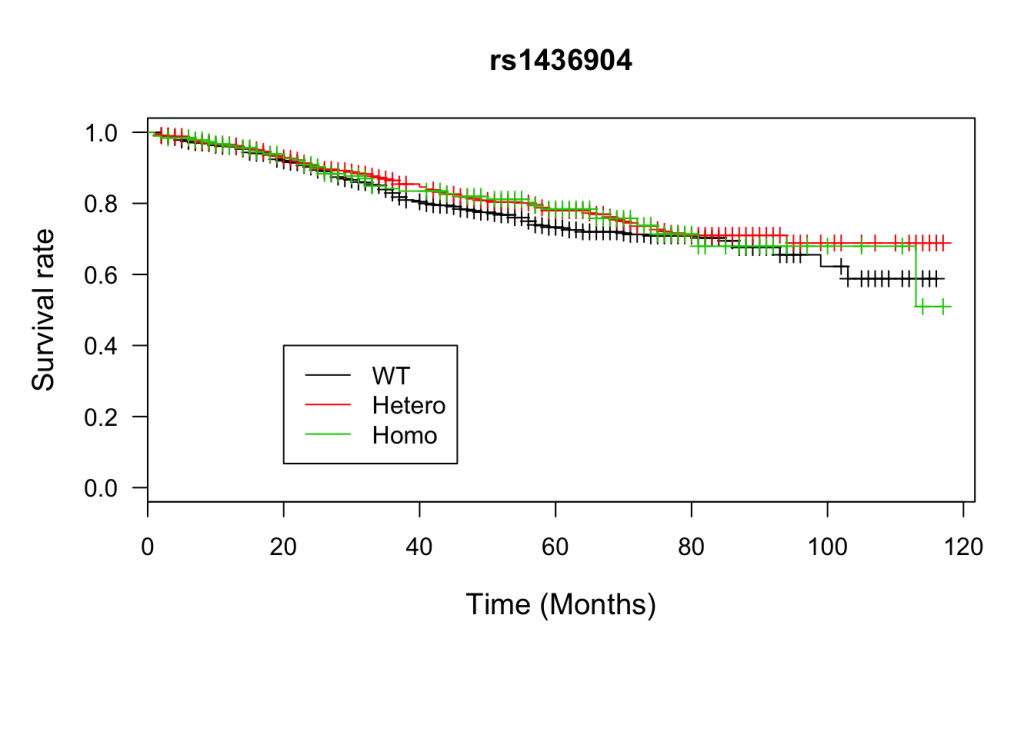 SURVIVAL DATA
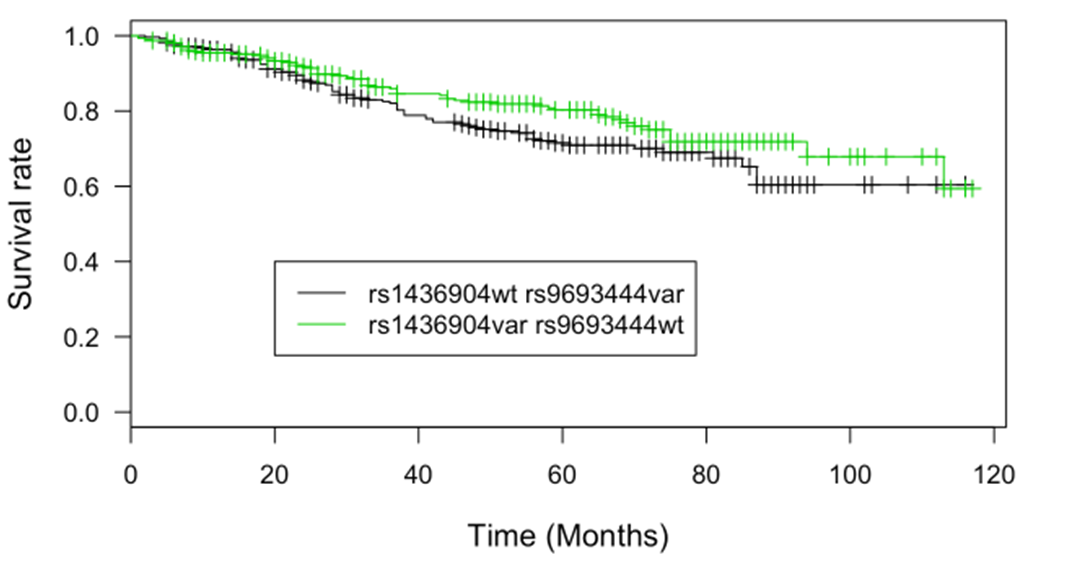 SURVIVAL DATA
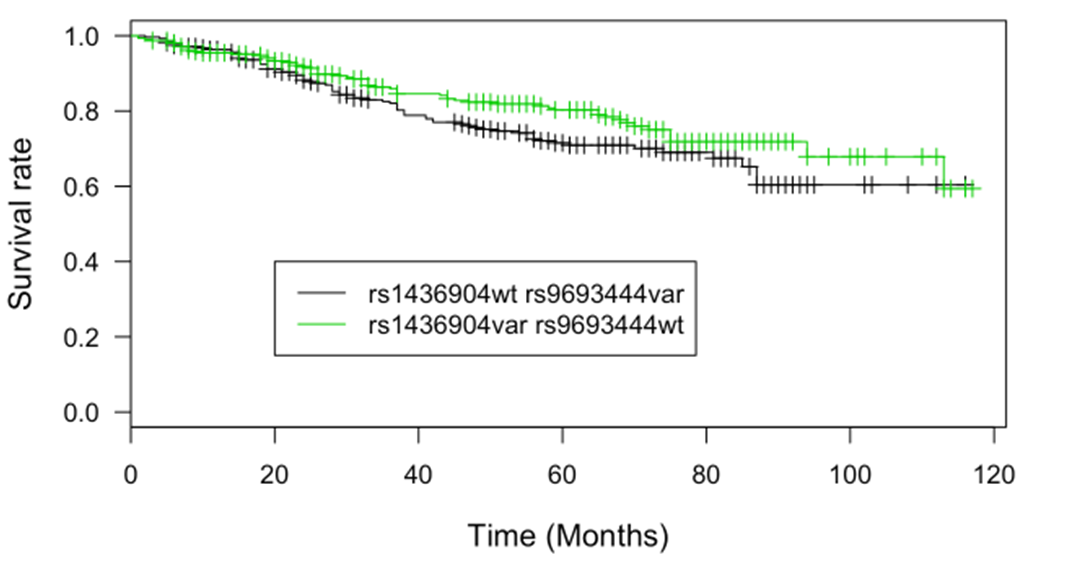 OR = 0.54; 95% CI = 0.39 – 0.73; p<0.001
CONCLUSIONS
Rs9693444 proved association with increased breast cancer risk.
Rs1436904 has a protective effect.
Rs616488 and rs204247 has no impact on breast cancer risk in given population.
Rs9693444 and rs1436904 are potential prognostic and predictive markers of breast cancer.
Thank you!